Higher spin supergravity dual of Kazama-Suzuki model
Yasuaki Hikida (Keio University)

Based on 
JHEP02(2012)109 [arXiv:1111.2139 [hep-th]]; arXiv:1209.5404 with
Thomas Creutzig (Tech. U. Darmstadt) & Peter B. Rønne (University of Cologne)
 
October 19th (2012)@YKIS2012
1. Introduction
Higher spin gauge theories and holography
Higher spin gauge theories
Higher spin gauge field
A totally symmetric spin-s field


Vasiliev theory
Non-trivial interacting theory on AdS space
Only classical theory is known
Toy models of string theory in the tensionless limit
Singularity resolution
Simplified AdS/CFT correspondence
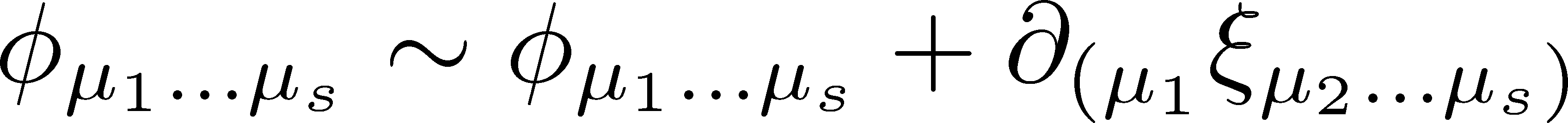 Examples
AdS4/CFT3 [Klebanov-Polyakov ’02]


Evidence
Spectrum, RG-flow, correlation functions [Giombi-Yin ’09, ’10]
AdS3/CFT2 [Gaberdiel-Gopakumar ’10]


Evidence
Symmetry, partition function, RG-flow, correlation functions
Supersymmetric extensions [Creutzig-YH-Rønne ’11,’12]
3d O(N) vector model
4d Vasiliev theory
Large N minimal model
3d Vasiliev theory
N=2 minimal model holography
Our conjecture ’11



Gravity side: N=2 higher spin supergravity by Prokushkin-Vasiliev ’98
CFT side: N=(2,2) CPN Kazama-Suzuki model
N=1 version of the duality [Creutzig-YH-Rønne ’12]
Motivation of SUSY extensions
SUSY typically suppresses quantum corrections
It is essential to discuss the relation to superstring theory (c.f. for AdS4/CFT3 [Chang-Minwalla-Sharma-Yin ’12])
N=2 Vasiliev theory
N=(2,2) minimal model
Plan of the talk
Introduction
Higher spin gauge theories
Dual CFTs
Evidence
Conclusion
2. Higher spin gauge theories
Higher spin supergravity and its Chern-Simons formulation
Metric-like formulation
Low spin gauge fields


Higher spin gauge fields
Totally symmetric spin-s tensor          
Totally symmetric spin-s tensor spinor 

The higher spin gauge symmetry
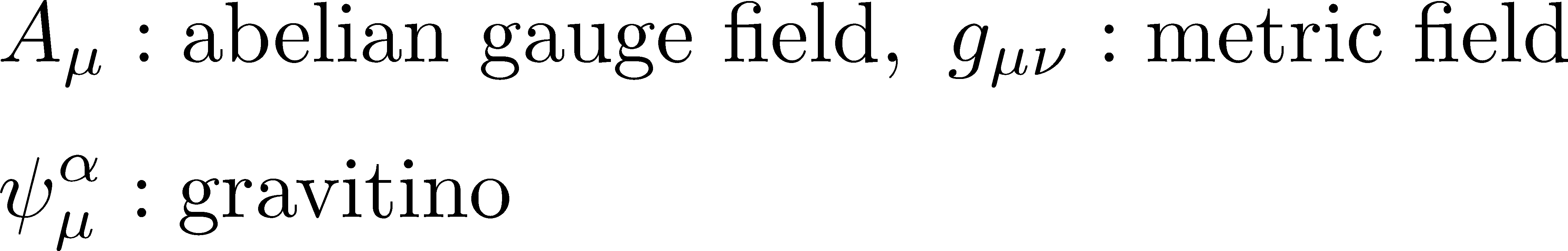 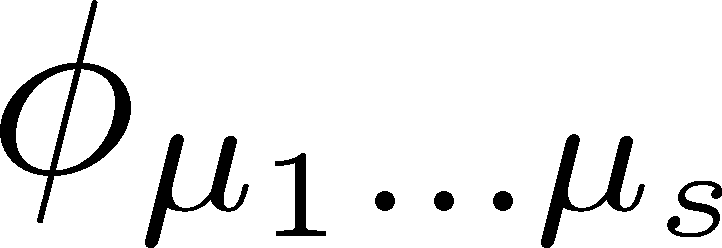 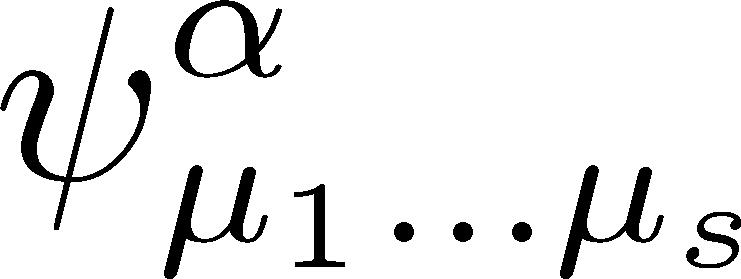 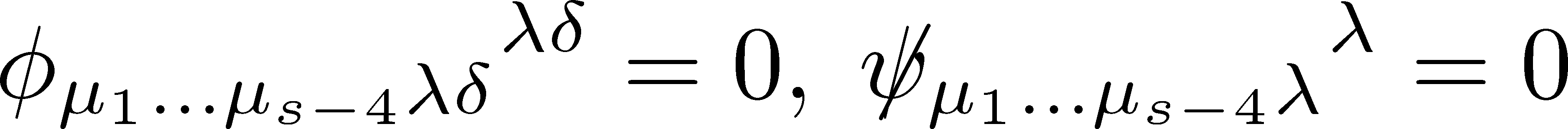 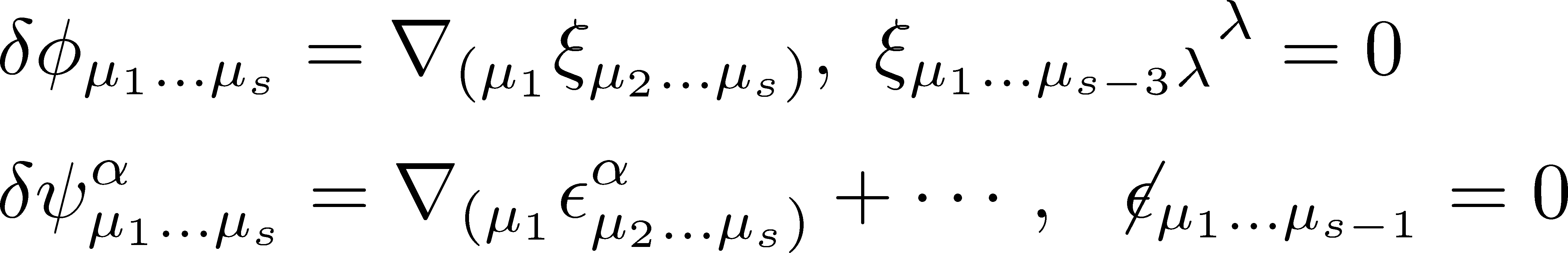 Flame-like formulation
Higher spin fields in flame-like formulation



Relation to metric-like formulation




SL(N+1|N) x SL(N+1|N) Chern-Simons formulation
A set of fields with s=1,…,N+1 can be described by a SL(N+1|N) gauge field
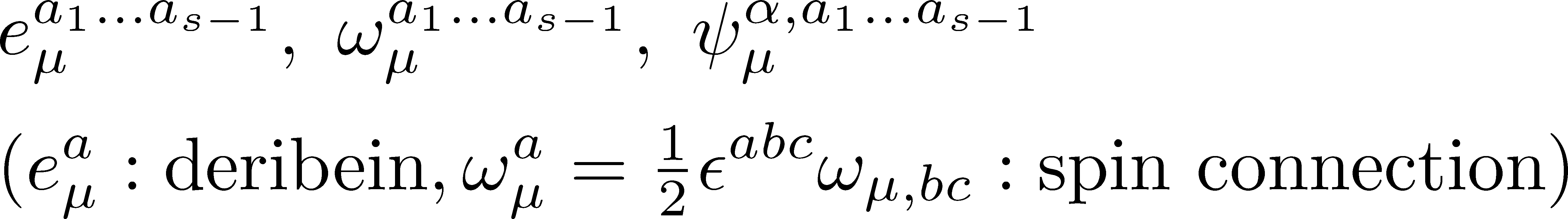 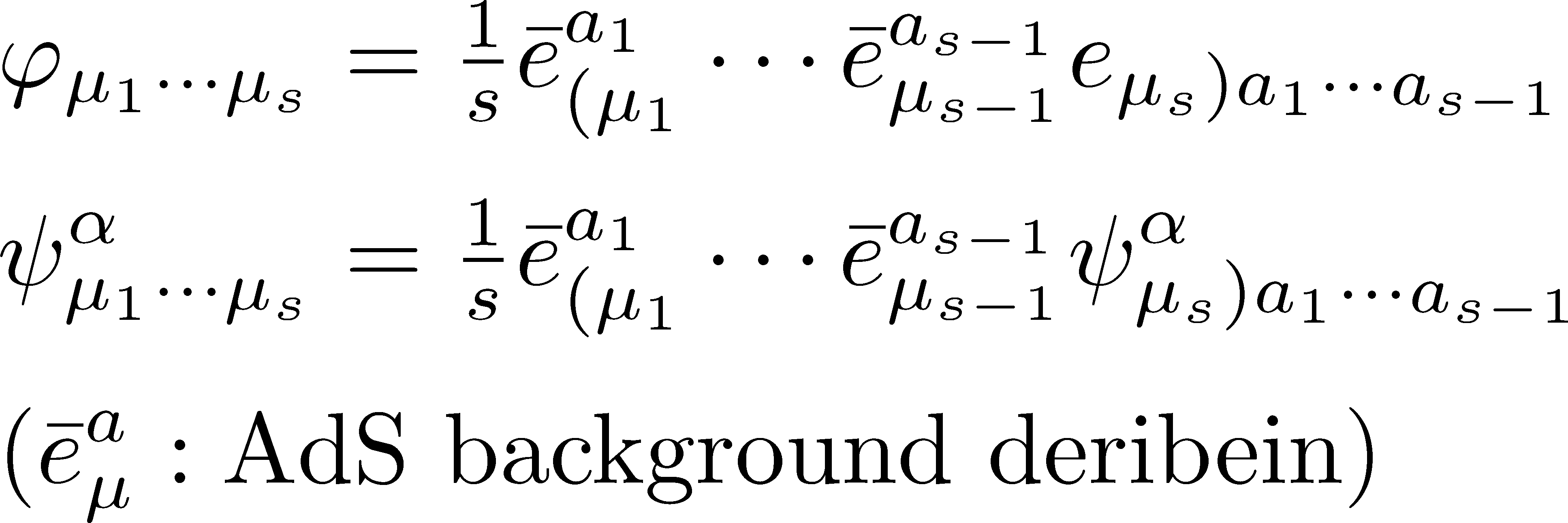 Relation to Einstein gravity
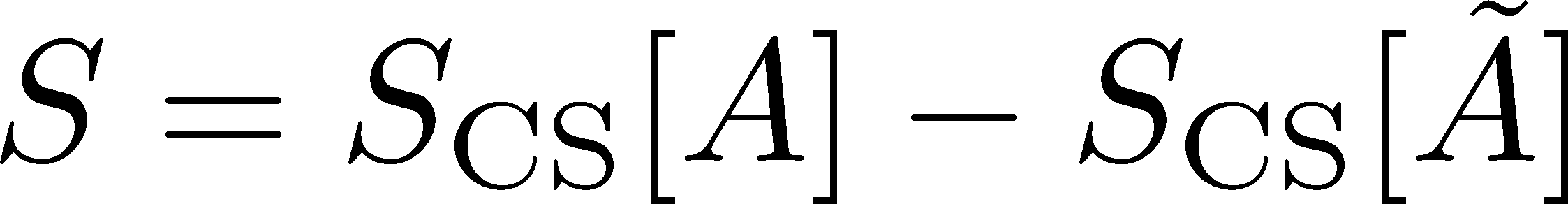 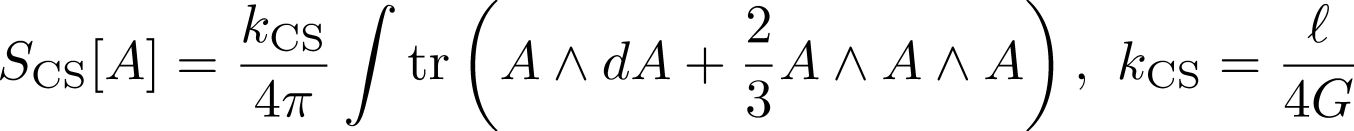 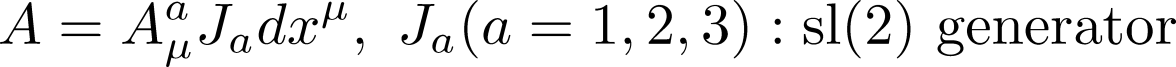 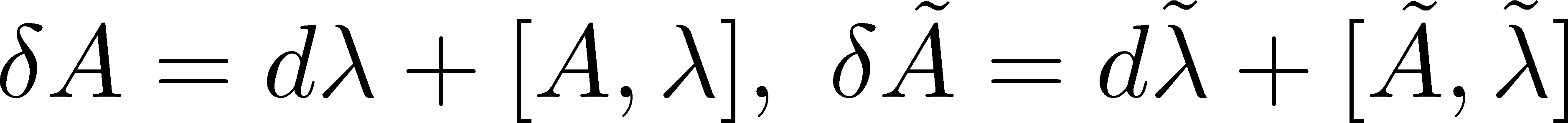 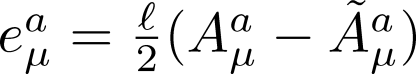 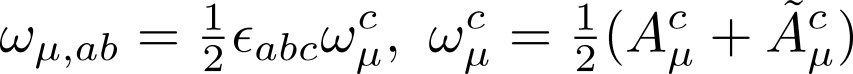 Extensions of CS gravity
N=(p,q) supergravity
OSP(p|2) x OSP(q|2) CS theory [Achucarro-Townsend ’86]
Bosonic sub-group is SL(2) x A
Higher spin gravity
SL(N) x SL(N) CS theory
Decompose sl(N) by sl(2) sub-algebra
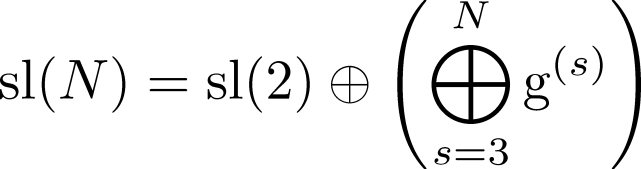 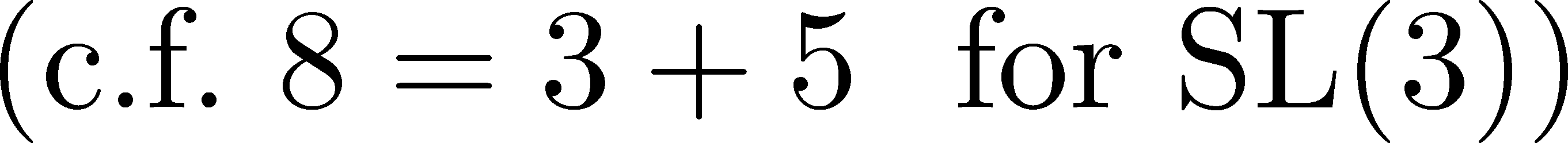 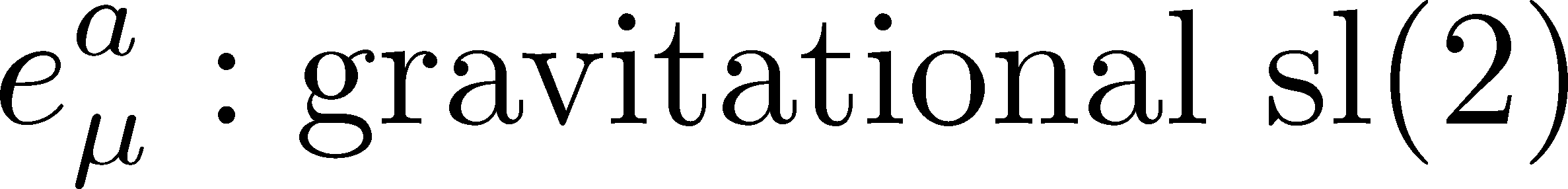 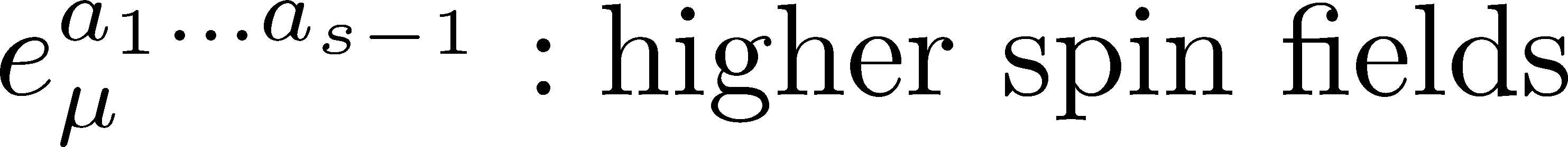 SUSY + Higher spin
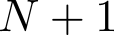 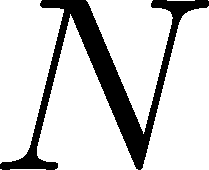 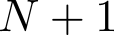 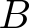 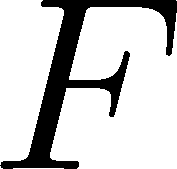 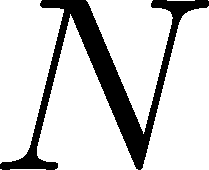 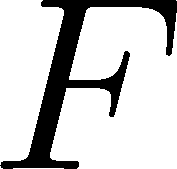 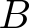 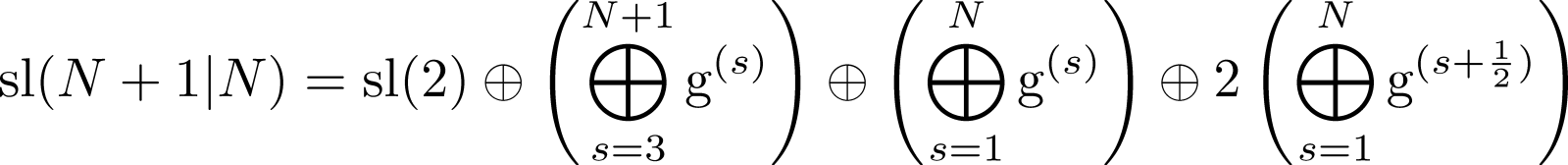 Bosonic higher spin
Fermionic higher spin
Gravitational sl(2)
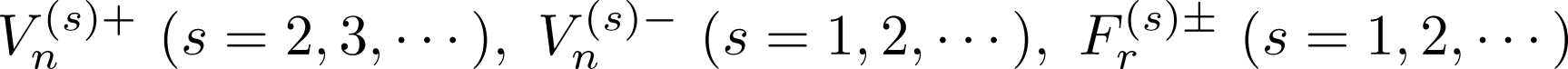 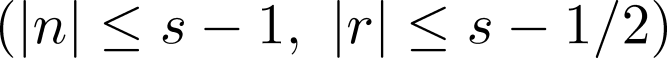 Asymptotic symmetry
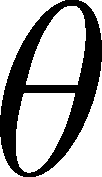 Chern-Simons theory with boundary
Degrees of freedom exists only at the boundary
Boundary theory is described by WZNW model on G
Classical asymptotic symmetry
Asymptotically AdS condition is assigned for AdS/CFT
The condition is equivalent to Drinfeld-Sokolov reduction [Campoleoni, Fredenhagen, Pfenninger, Theisen ’10, ’11]
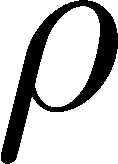 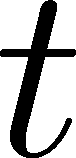 Gauge fixings & conditions
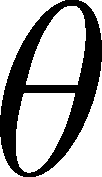 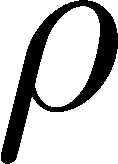 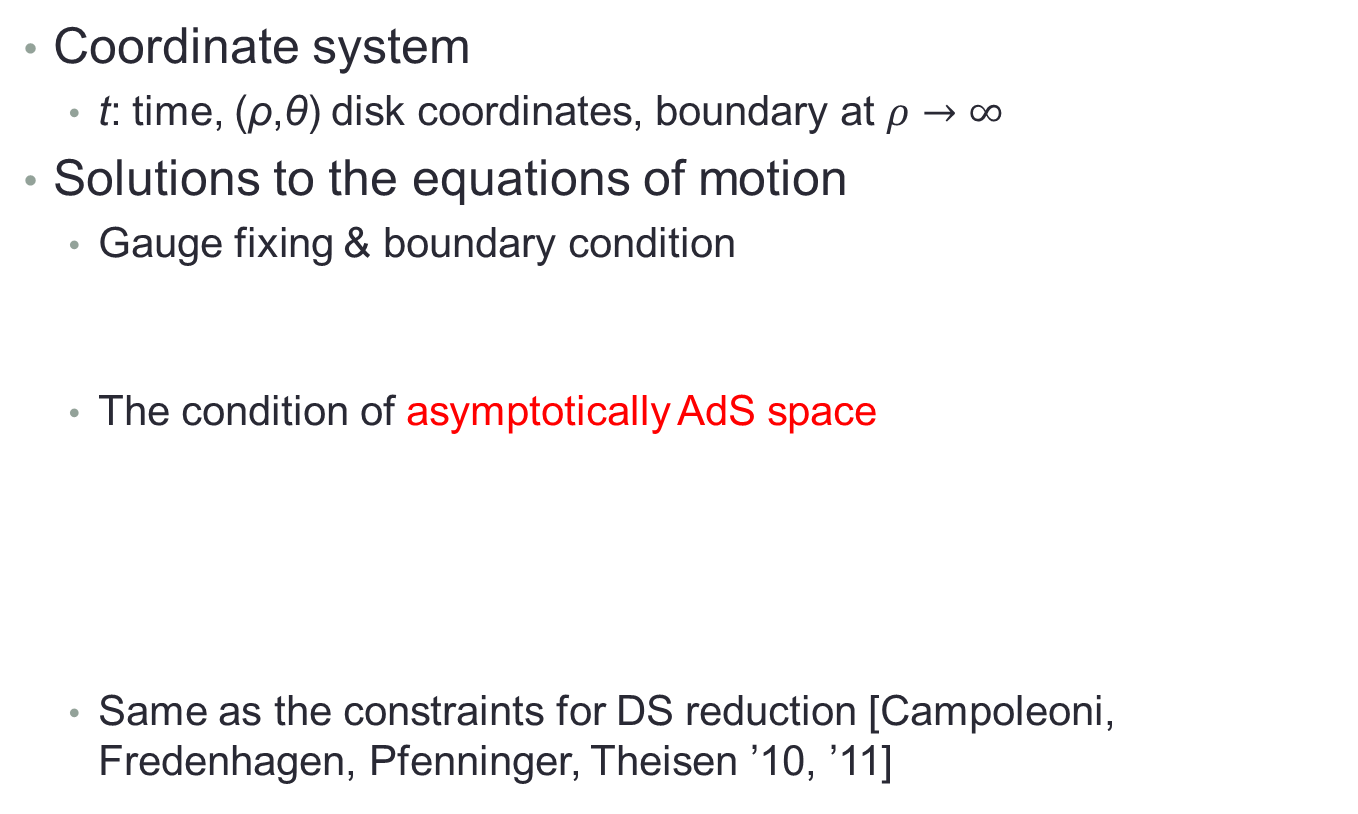 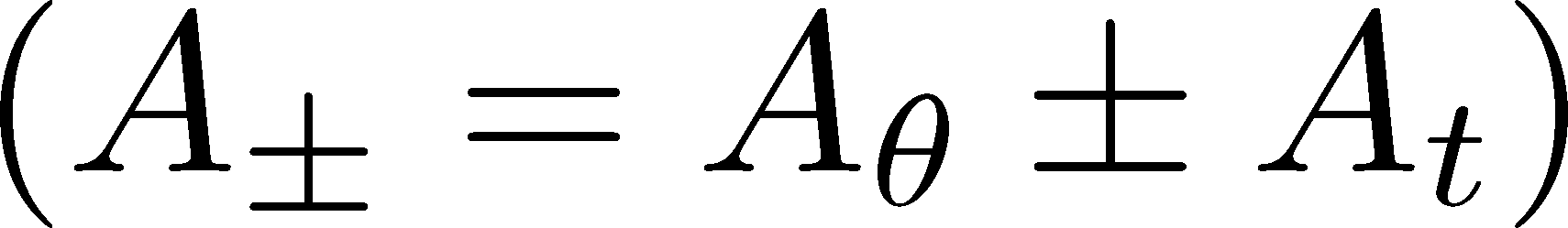 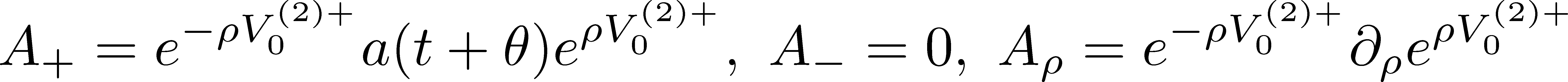 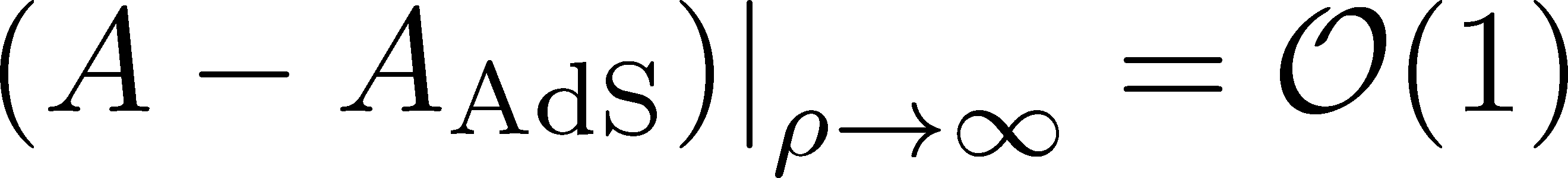 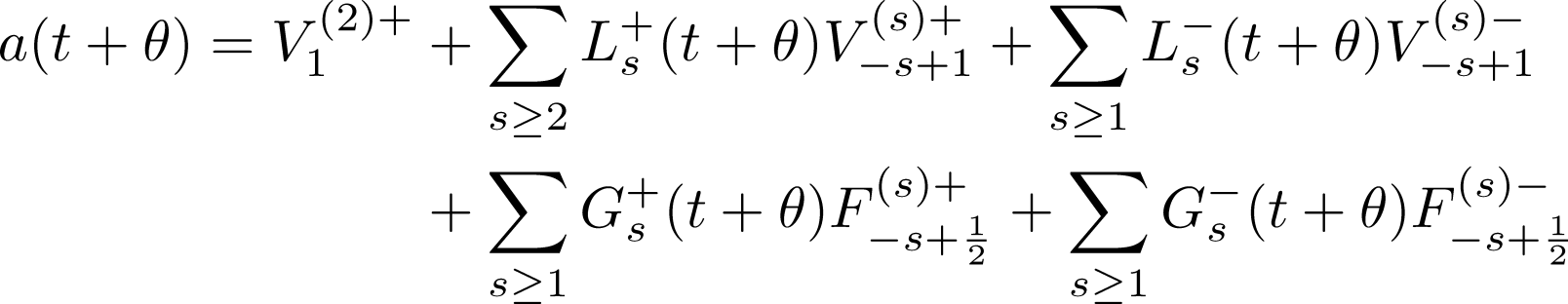 3. Dual CFTs
Our proposal of the Kazama-Suzuki model dual to N=2 higher spin supergravity
Minimal model holography
Gaberdiel-Gopakumar conjecture ’10



Evidence
Symmetry 
Asymptotic symmetry of bulk theory coincides to that of dual CFT [Henneaux-Rey ’10, Campoleni-Fredenhagen-Pfenninger-Theisen ’10, Gaberdiel-Hartman ’11, Campoleni-Fredenhagen-Pfenninger ’11, Gaberdiel-Gopakumar ’12] 
Spectrum
One loop partition functions of the dual theories match [Gaberdiel-Gopakumar-Hartman-Raju ’11] 
Interactions 
Some three point functions are studied [Chang-Yin ’11, Ammon-Kraus-Perlmutter ’11]
Large N minimal model
3d Vasiliev theory
The dual theories
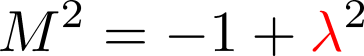 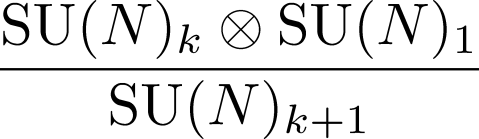 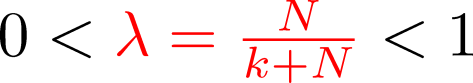 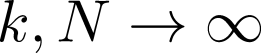 SUSY extension
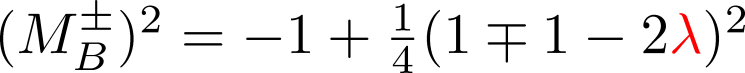 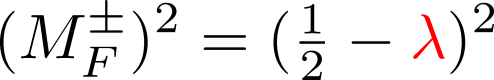 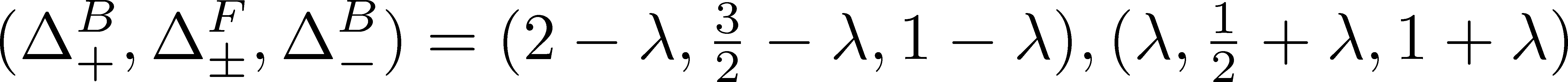 Dual CFT
Our proposal
Dual CFT is CPN Kazama-Suzuki model


Need to take a ’t Hooft limit

Two clues
Clue 1: Symmetry
The symmetry of the model is N=(2,2) WN+1 algebra [Ito ’91]
Clue 2: Conformal weights
Conformal weights of first few states reproduces those from the dictionary
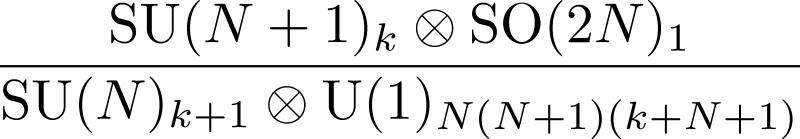 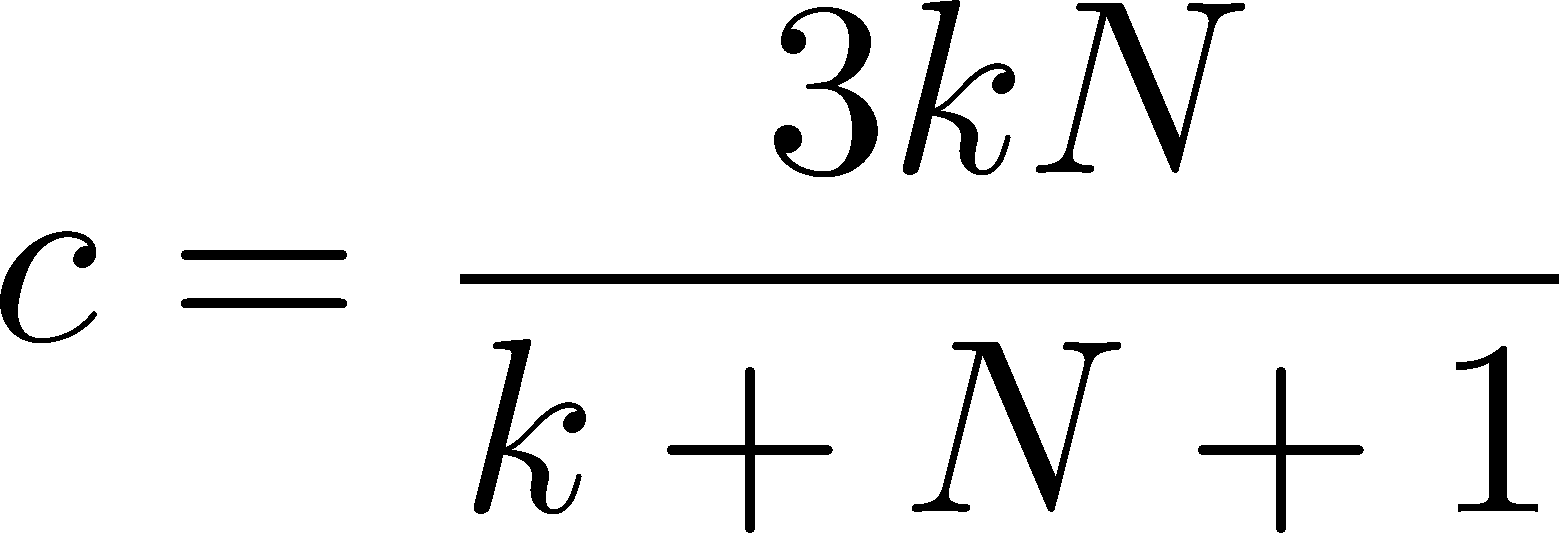 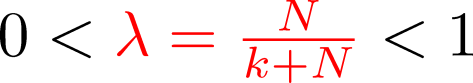 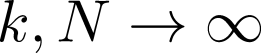 CPN Kazama-Suzuki model
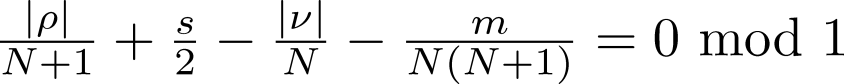 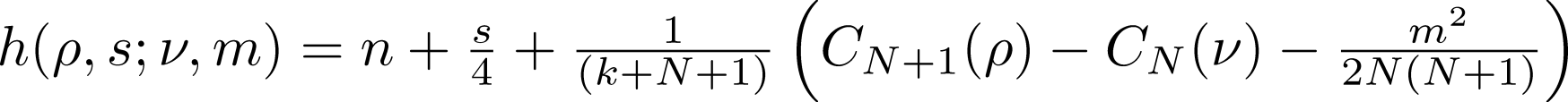 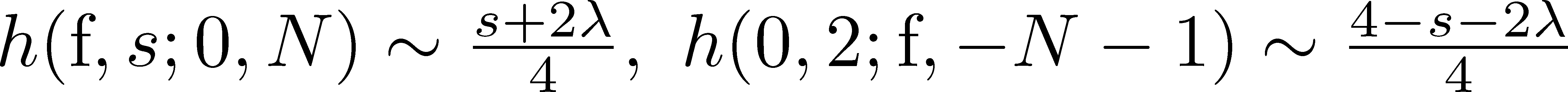 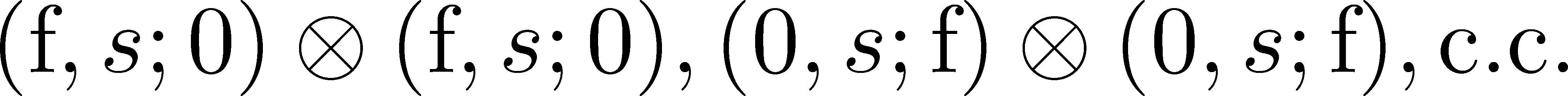 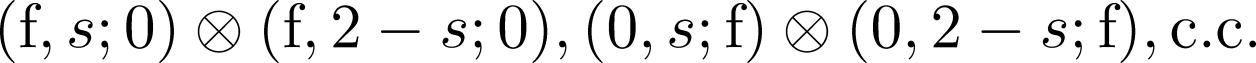 4. Evidence
Evidence for the duality based on symmetry, spectrum, correlation function & N=1 extension
N=2 minimal model holography
Our conjecture ’12



Evidence
Symmetry
Asymptotic symmetry of bulk theory coincides with the symmetry of CPN model [Creutzig-YH-Rønne ’11, Henneaux-Gómez-Park-Rey ’12, Hanaki-Peng ’12, Candu-Gaberdiel ’12]
Spectrum
Gravity one-loop partition function is reproduced by the ’t Hooft limit of dual CFT [Creutzig-YH-Rønne ’11, Candu-Gaberdiel ’12]
Interactions
Boundary 3-pt functions are studied [Creutzig-YH-Rønne, to appear]
N=1 duality [Creutzig-YH-Rønne ’12]
N=2 higher spin sugra
N=(2,2) CPN model
Agreement of the spectrum
Gravity partition function
Bosonic sector
Massive scalars [Giombi-Maloney-Yin ’08, David-Gaberdiel-Gopakumar ’09]
Bosonic higher spin [Gaberdiel-Gopakumar-Saha ’10]
Fermionic sector
Massive fermions, fermionic higher spin [Creutzig-YH-Rønne ’11]
CFT partition function at the ’t Hooft limit
It is obtained by the sum of characters over all states and it was found to reproduce the gravity results


Bosonic case [Gaberdiel-Gopakumar-Hartman-Raju ’11]
Supersymmetric case [Candu-Gaberdiel ’12]
Identify
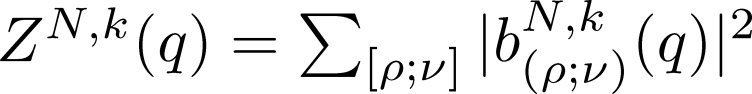 Partition function at 1-loop level
Total contribution
Higher spin sector + Matter sector

Higher spin sector
Two series of bosons and fermions



Matter part sector
4 massive complex scalars and 4 massive Dirac fermions
Identify
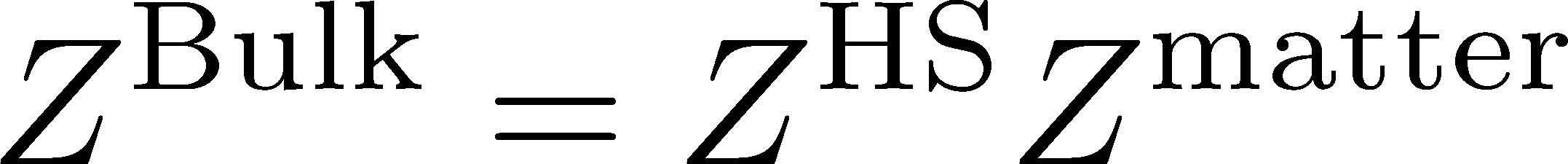 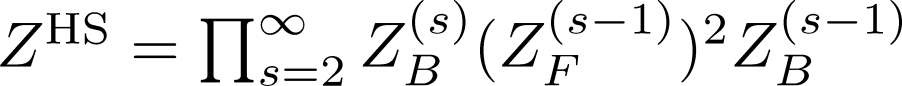 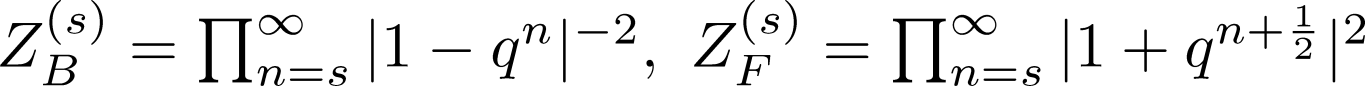 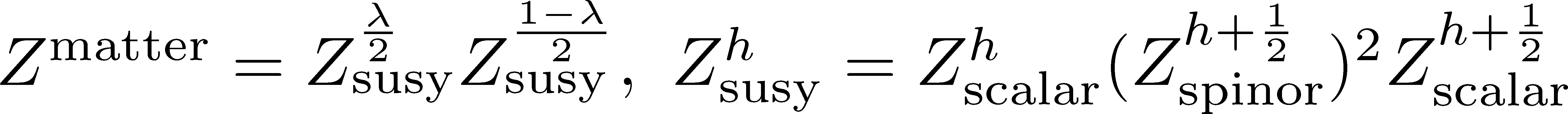 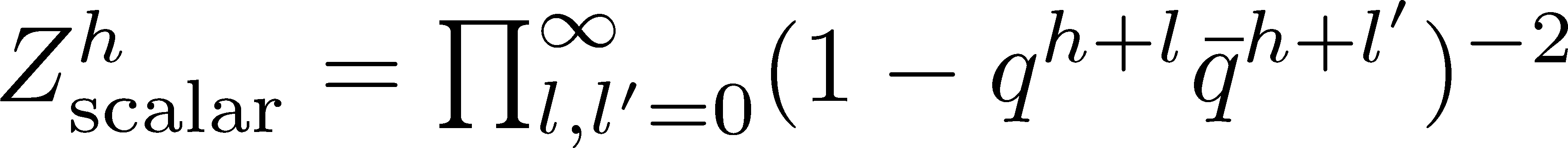 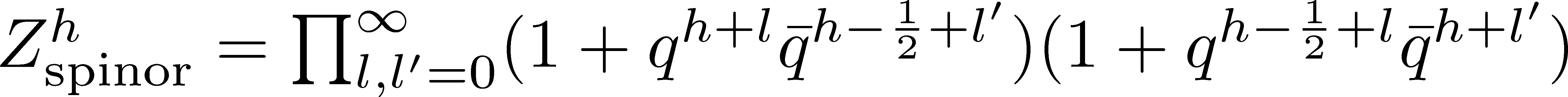 Boundary 3-pt functions
Scalar field in the bulk  Scalar operator at the boundary

Boundary 3-pt functions from the bulk theory [Chang-Yin ’11, Ammon-Kraus-Perlmutter ’11]




Comparison to the boundary CFT
Direct computation for s=3 (for s=4 [Ahn ’11])
Consistent with the large N limit of WN for s=4,5,.. 
Analysis is extended to the supersymmetric case
3-pt functions with fermionic operators [Creutzig-YH-Rønne, to appear]
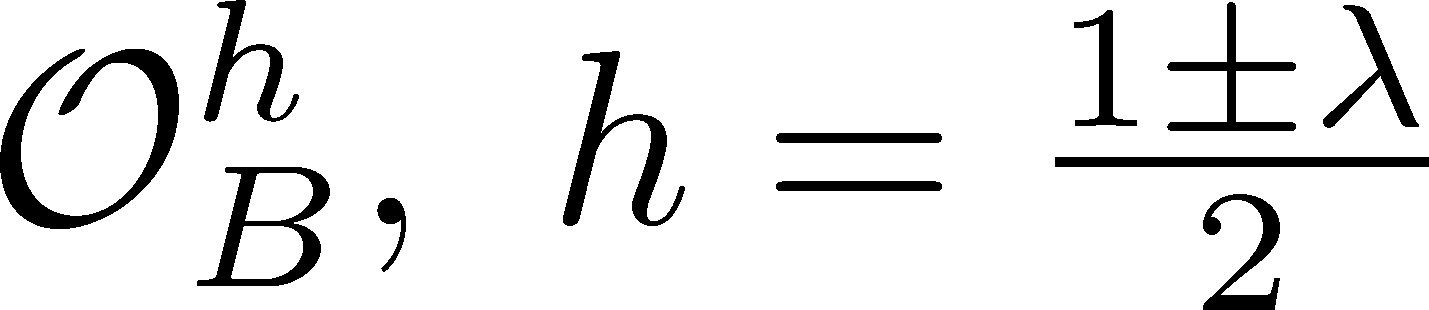 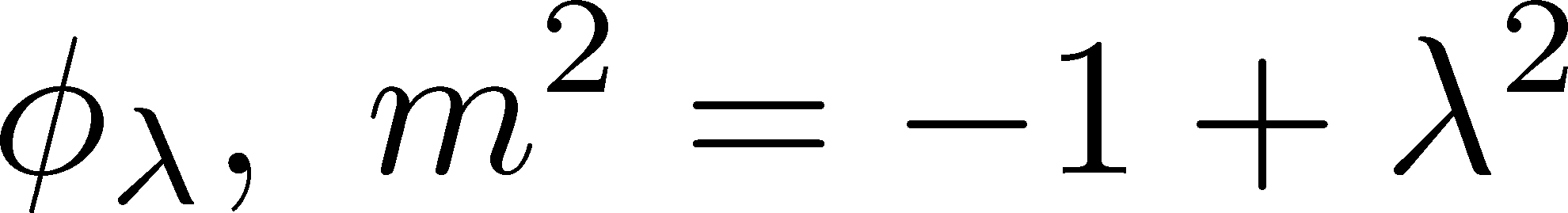 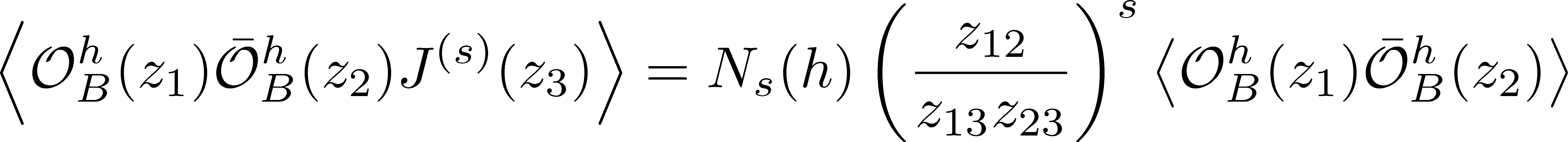 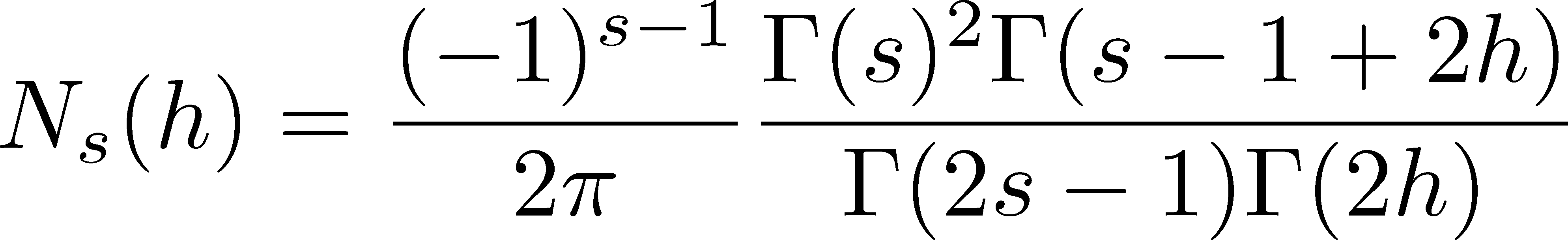 Further generalizations
SO(2N) holography [Ahn ’11, Gaberdiel-Vollenweider ’11]
Gravity side: Gauge fields with only spins s=2,4,6,…
CFT side: WD2N minimal model at the ’t Hooft limit



N=1 minimal model holography [Creutzig-YH-Rønne ’12]
Gravity side: N=1 truncation of higher spin supergravity by Prokushkin-Vasiliev ’98
CFT side: N=(1,1) S2N model at the ’t Hooft limit
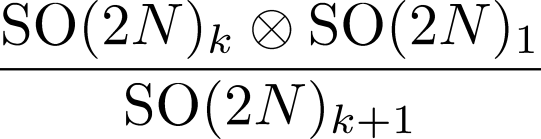 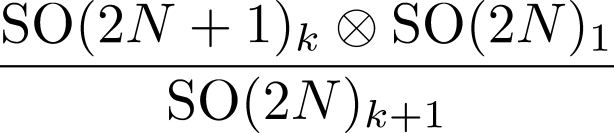 Comments on N=1 duality
5. Conclusion
Summary and future works
Summary and future works
Our conjecture
N=2 higher spin supergravity on AdS3 by Prokushkin-Vasiliev is dual to N=(2,2) CPN Kazama-suzuki model
Strong evidence
Both theories have the same N=(2,2) W symmetry
Spectrum of the dual theories agrees
Boundary 3-pt functions are reproduced from the bulk theory
N=1 duality is proposed
Further works
1/N corrections
Light (chiral) primaries  Conical defects (surpluses)
Black holes in higher spin supergravity
Relation to superstring theory